Stuart Little
EB White
Up to ‘said the doctor cheerfully, as he left’
https://www.lovereading4kids.co.uk/book/10147/Stuart-Little-by-E-B-White.html
Quick Start
What was strange about Stuart?
What is Stuart’s surname?
What three things does Stuart keep in his pockets?
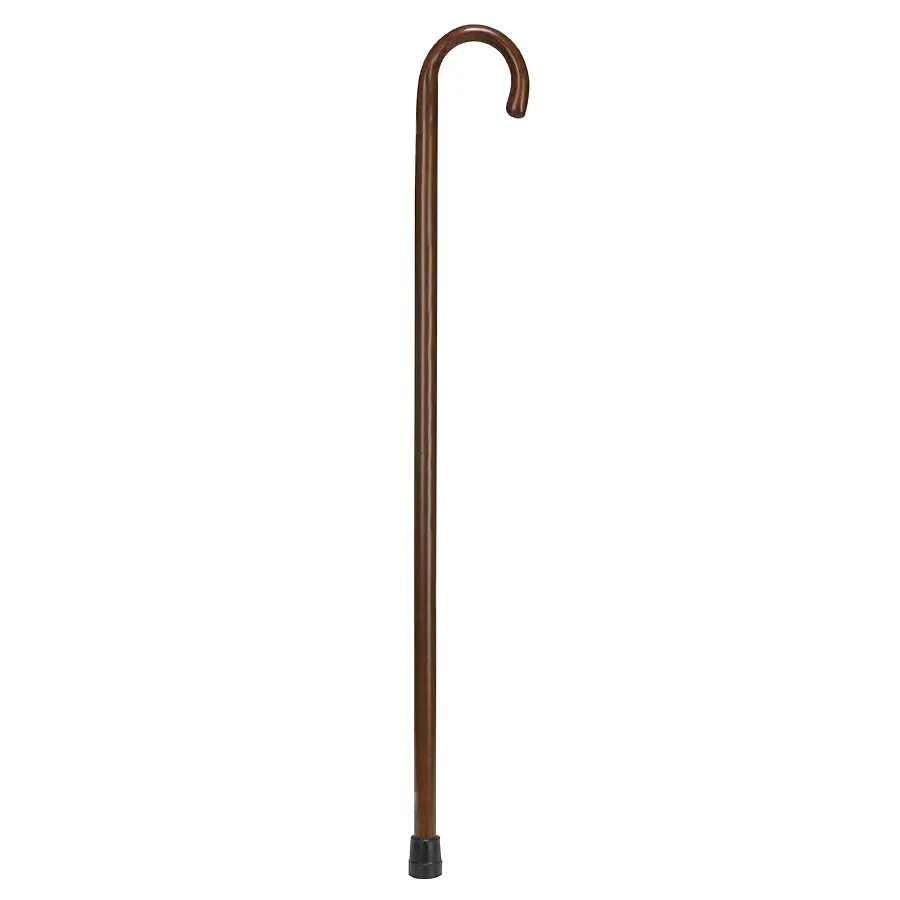 Vocabulary Check
carrying a small cane
he could climb lamps by shinnying up the cord
made him a worsted suit 
his handkerchief
looked into his ears solemnly
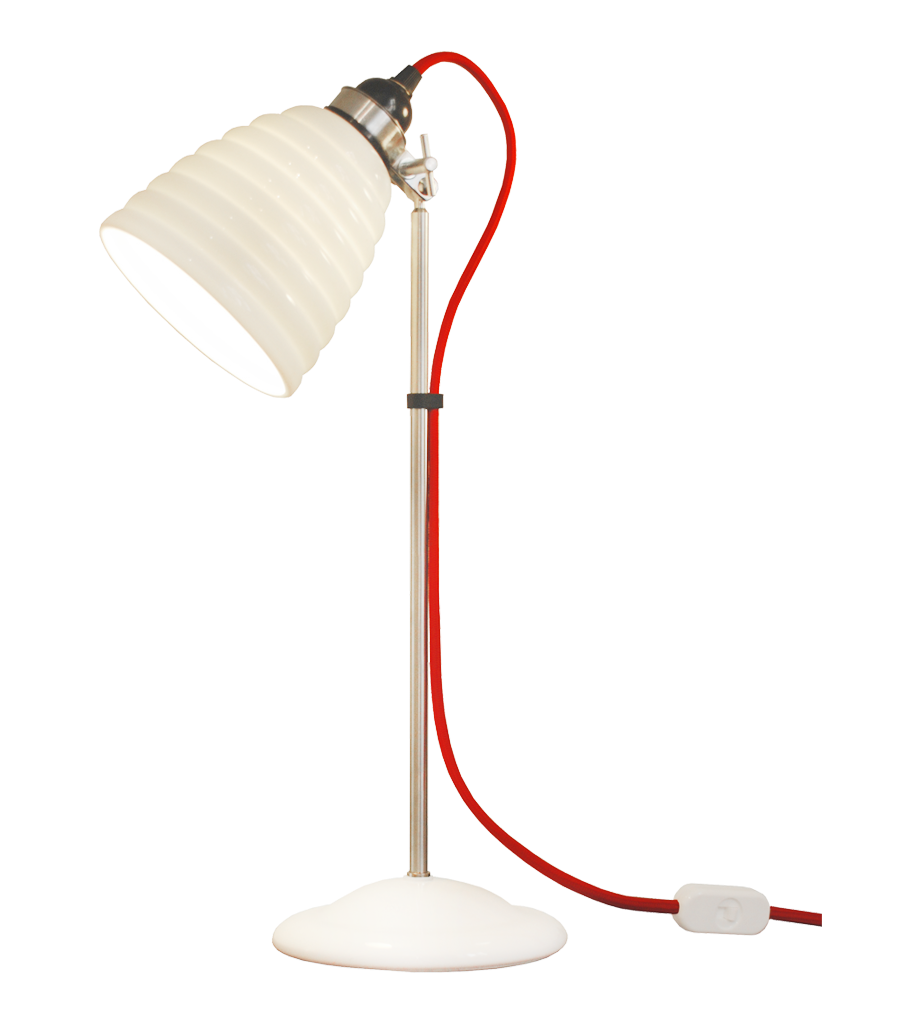 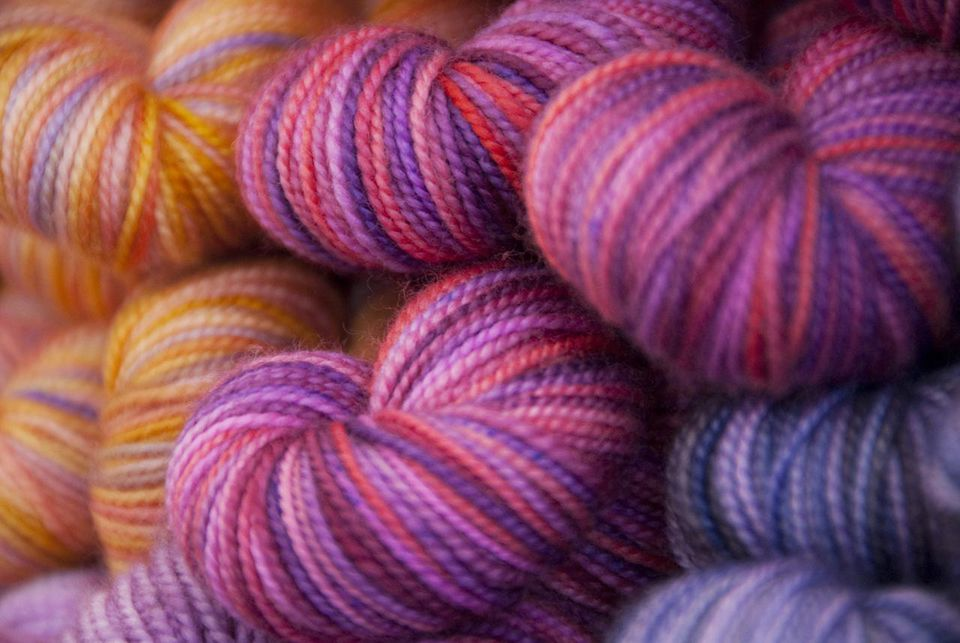 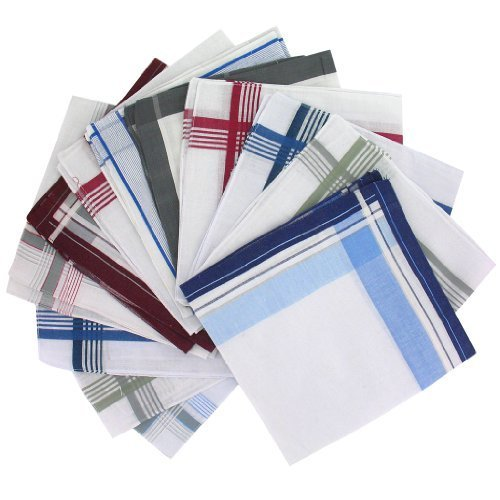 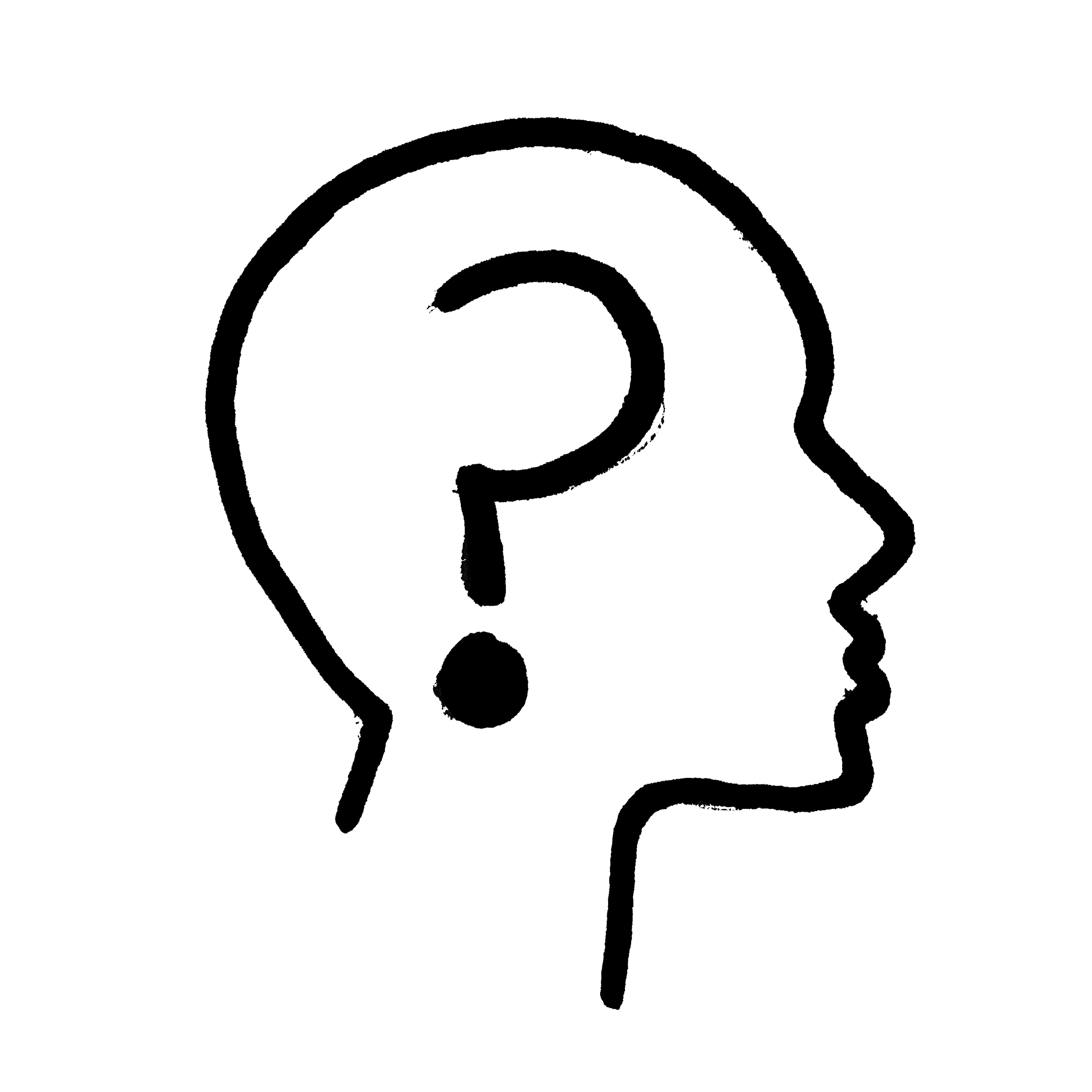 Individual Thinking
When Mrs Frederick C. Little’s second son arrived, everybody noticed that he was not much bigger than a mouse.
Why do you think everyone noticed this?
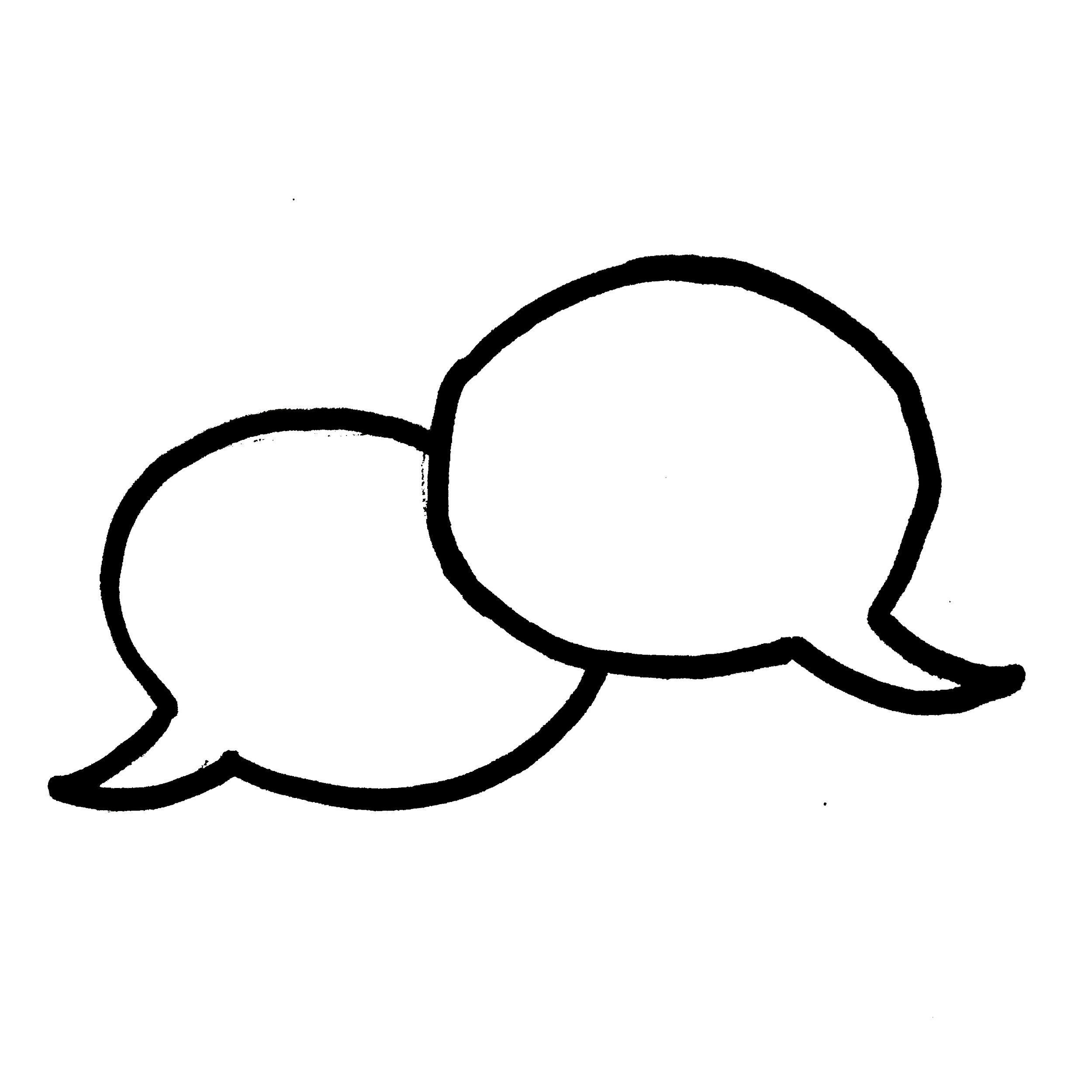 Partnered Talk
The Littles don’t seem at all bothered that Stuart is a mouse.
What does this tell us about them?
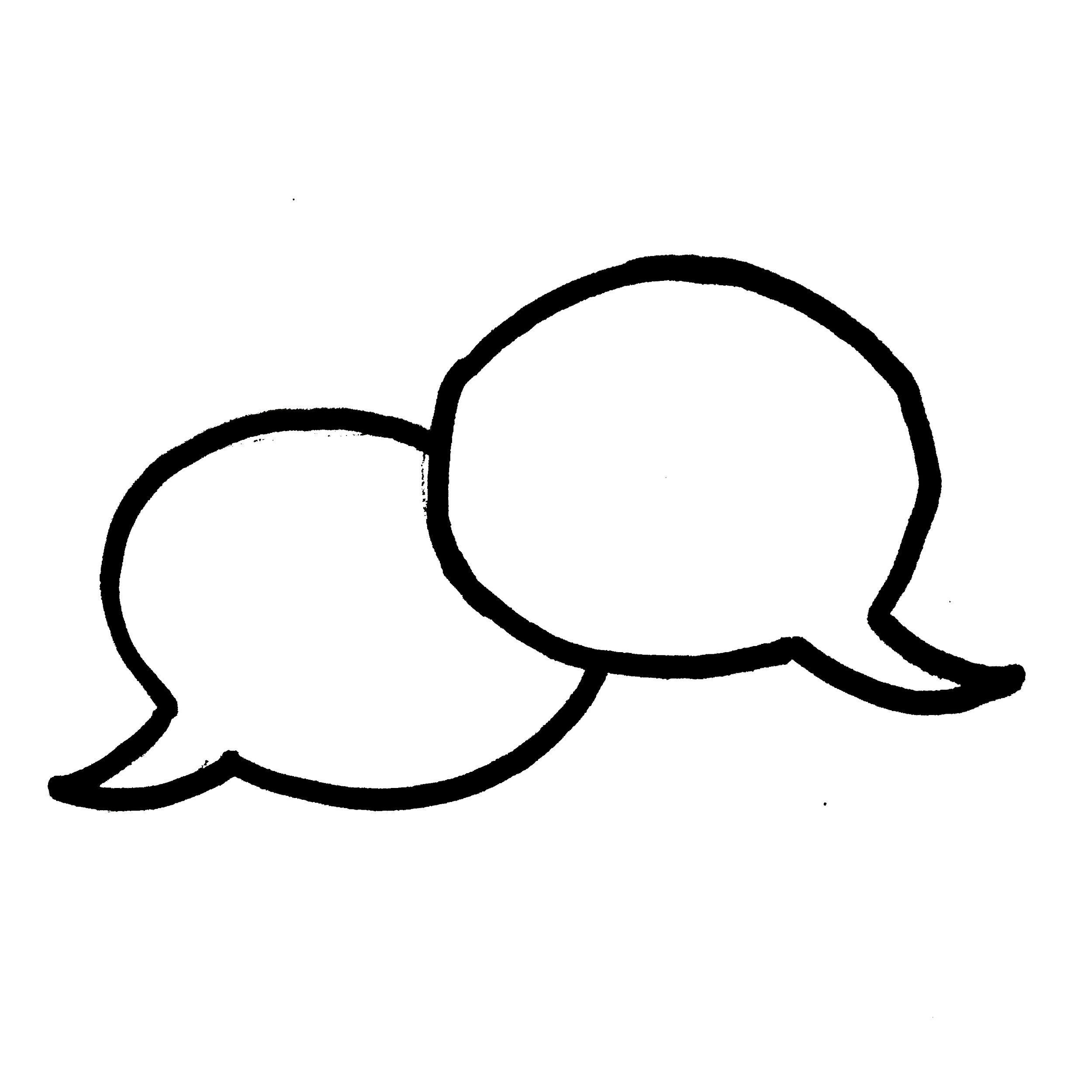 Partnered Talk
‘the pleasant, shy manner of a mouse’

Why do you think the author describes mice as pleasant and shy?
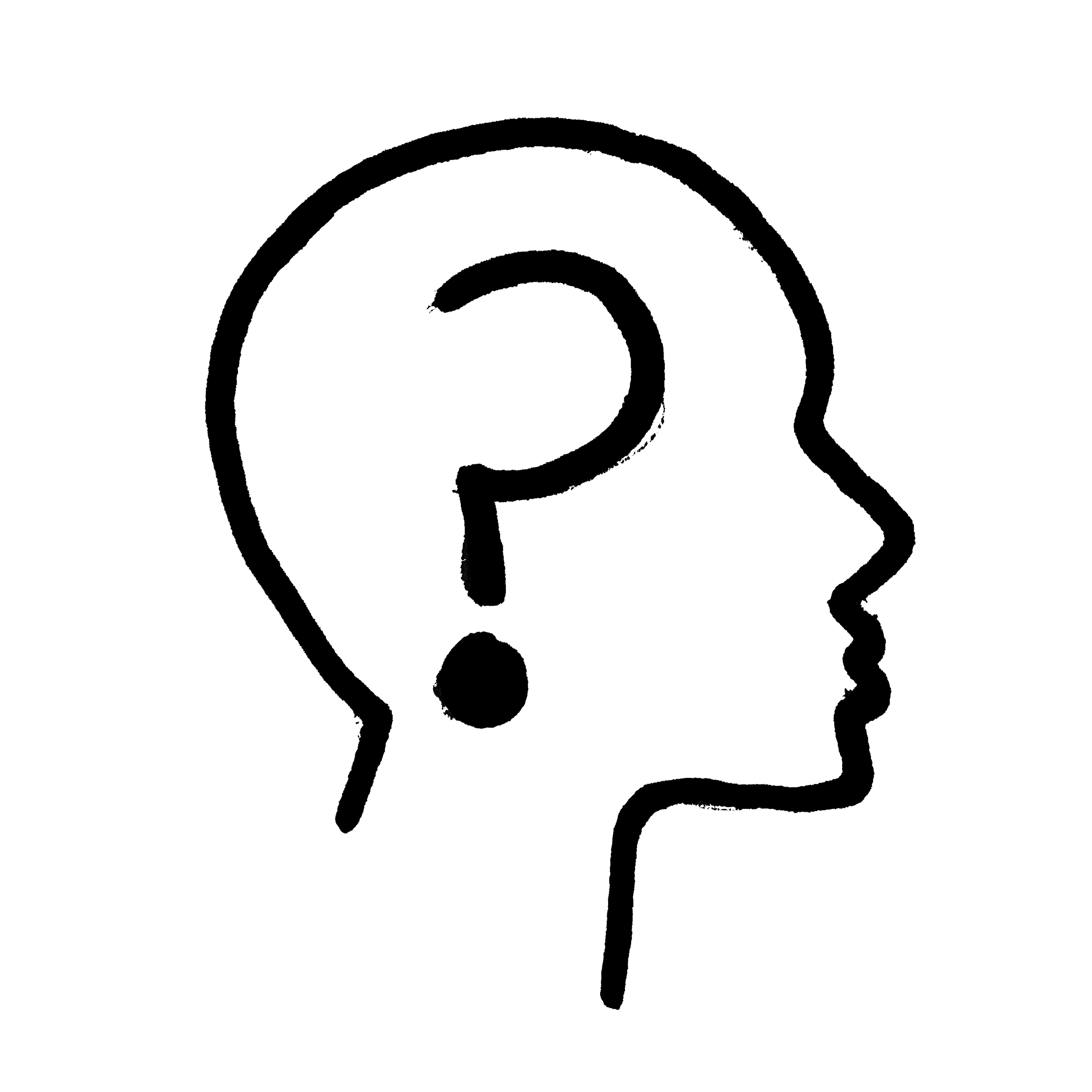 Individual Thinking
“Feed him up!” said the doctor.
What does this mean?
How would Stuart benefit from being ‘fed up’?
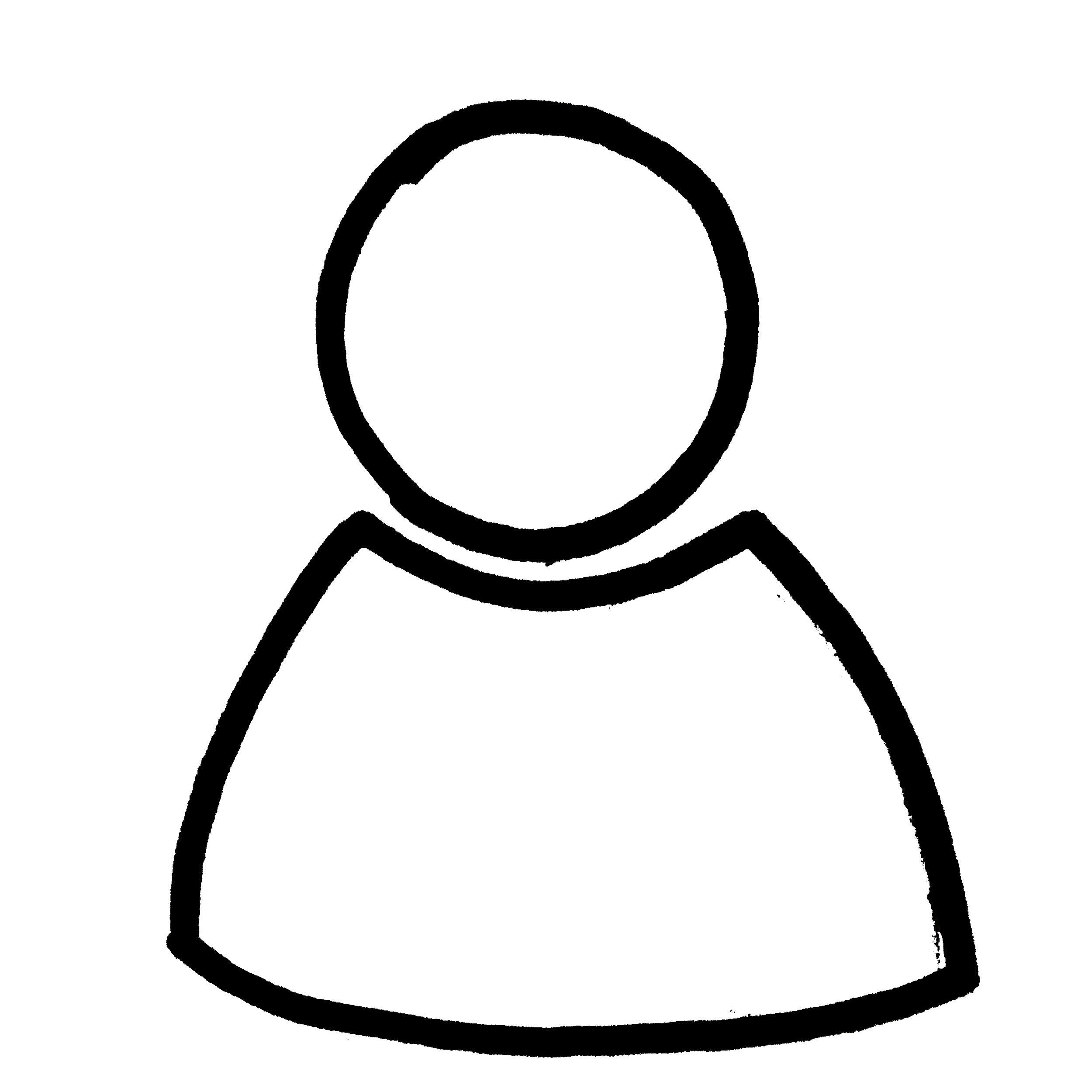 Solo Work
Choose one word to describe the Little family and explain your choice of word.